Why Does This Work?
Hear
Believe
Repent
Confess
Be Baptized
Does It Work?
[Speaker Notes: Title Slide: Why Does the Gospel Work?...Plan of Salvation—Does it Work???]
Mark 16:15  “And He said to them, Go into all the world and preach the gospel to all creation.“
[Speaker Notes: Jesus sending the 12 into the world to preach—Great Commission…(Mark 16:15)]
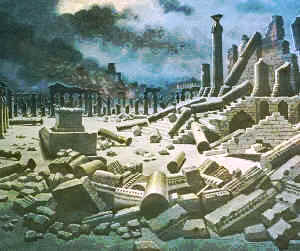 Matt. 24:14: “And this gospel of the kingdom will be preached in the whole world as a testimony to all nations, and then the end [Jerusalem’s destruction] will come.”
30 AD Jesus’ words

   70 AD Jer. destroyed
+ 40 years to preach
Col.1:23: “…the hope of the gospel which you heard, which was preached to every creature under heaven, of which I, Paul, became a minister.”
63 AD
[Speaker Notes: Jesus predicts the destruction of Jerusalem. (Matt.24) {24:14} 
Paul told the church at Colosse that the gospel had been preached—to the known world—(Col.1:23) 63 AD.]
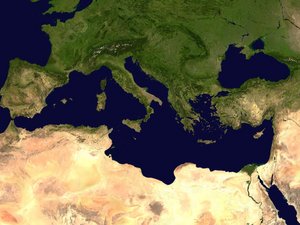 Where Paul would 
spread the Gospel
Remember! The Lord personally 
trained 12 other apostles.
Romans 15:20-24
“It has always been my ambition to preach the gospel where Christ was not known, so that I would not be building on someone else's foundation...But now that there is no more place for me to work in these regions, and since I have been longing for many years to see you, I plan to do so when I go to Spain…” .
3 missionary 
journeys
    1st Galatia
    2nd Macedonia & Achaia
    3rd Asia
[Speaker Notes: The Apostle Paul’s work in preaching the gospel…Rom.15:20-24. But remember 12 other apostles were also working in the world!]
http://desip.igc.org/populationmaps.html
“The population of the world circa AD 1 has been considered to be between 200 and 300 million people.  In that same period, the population of the early empire under Augustus has been placed at about 45 million. Using 300 million as the world benchmark, the population of the Empire under Augustus would've made up about 15% of the world's population. Of this 45 million people, Augustus declared within in his own census information that:* In 28 BC the citizen population was 4,063,000 (including both men and women)* In 8 BC - 4,233,000* In AD 14 - 4,937,000
www.unrv.com
[Speaker Notes: World’s Population…www.unrv.com]
2 Tim. 2:1-2:  “You then, my son, be strong in the grace that is in Christ Jesus. And the things you have heard me say in the presence of many witnesses entrust to reliable men who will also be qualified to teach others.”
Consider this: If you led one person to the Lord every six months and spent the next six months instructing that person so they could produce more Christians, what do you think would happen?
[Speaker Notes: Making disciples…2 Tim.2:1,2… Each Christian teaches one, he teaches one, etc.]
Why Does This Work?
“For the message of the cross is foolishness to those who are perishing, but to us who are being saved it is the power of God.” {1 Corinthians 1:18}
Hear
Believe
Repent
Confess
Be Baptized
[Speaker Notes: Why Does the Gospel Work?...Plan of Salvation—1 Cor.1:18…Foolishness to the world!]
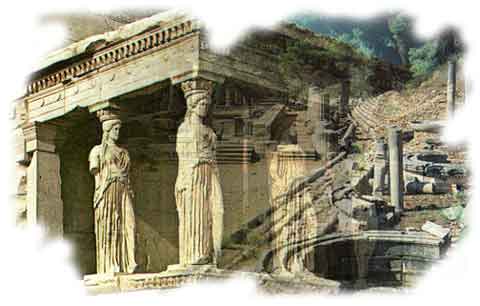 Corinth
“Do you not know that the unrighteous will not inherit the kingdom of God? Do not be deceived. Neither fornicators, nor idolaters, nor adulterers, nor homosexuals, nor sodomites, nor thieves, nor covetous, nor drunkards, nor revilers, nor extortioners will inherit the kingdom of God. And such were some of you. But you were washed, but you were sanctified, but you were justified in the name of the Lord Jesus and by the Spirit of our God.”  1 Corinthians 6:9-11
Why Does This Work?
Hear
Believe
Repent
Confess
Be Baptized
“For I am not ashamed of the gospel of Christ, for it is the power of God to salvation for everyone who believes, for the Jew first and also for the Greek.” {Romans 1:16}
[Speaker Notes: Why Does the Gospel Work?...Plan of salvation…Rom.1:16—It’s God’s POWER (dynamite) to save lost souls!]
Why Does Preaching the Gospel Work?
[Speaker Notes: Why Does Preaching the Gospel Work? Destroys interest in Sin…loses its appeal. (Heb.11:23-25)]
Why Does Preaching the Gospel Work?
[Speaker Notes: Why Does Preaching the Gospel Work? Destroys the pleasure of sin…Rom.6:23—understand the terrible cost!]
What Believing (Conviction) Does
In convicting us of sin, God is 
calling on us to recognize that 
the change we must make is 
not simply good advice; it is 
an imperative. He is telling 
us that  what we have done 
is not merely inconvenient, 
counterproductive, or 
undesirable; it is flat out wrong, 
and we must change. Thus, conviction brings to change a
dimension that is otherwise lost.
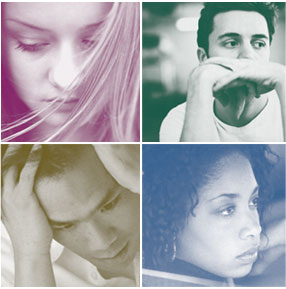 [Speaker Notes: What TRUE Bible Conviction leads to…Discuss conviction                                                      (Acts 3:19)]
Why Does Preaching the Gospel Work?
[Speaker Notes: Why Does Preaching the Gospel Work? Destroys practice of sin! Rom.6:16-18; Col.3:1,2.]
Repentance
Which Does God Require?
“state of being penitent;
sorrow and contrition
for sin”
                               Webster
“to turn from sin and
dedicate oneself to the
amendment of one’s life”
                              Webster
Sin
Which Is Biblical Repentance?
[Speaker Notes: Repentance. Which Does God Require? Definitions of repentance…Which Is Biblical Repentance? (2 Cor.7:8-11)]
Repentance: Two Primary Words
Metamelomai
                meta                  melo
            “change”       “to care for”
Matthew 27:3
Acts 8:22
Metanoeo
                  meta               nous
              “change”      “the mind”
[Speaker Notes: Repentance: Two Primary Words…Greek words…”meramelomai”—Change—to care for. “Metanoeo”—Change…the mind.]
The Difference Between
Metamelomai    and     Metanoeo
“…The term signifies ‘to have 
another mind,’ to change the 
opinion or purpose with regard 
to sin. It is the equivalent to the 
OT word “turn” (ISBE,IV,p.2558)
“…literally to have a feeling or care, concern, or regret, it expresses the emotional aspect of repentance” (ISBE,IV,p.2558)
Sin
"In remorse [metamelomai] a man sees the bitter end of sin,
In repentence [metanoeo] he breaks free from it" (TDNT).
[Speaker Notes: Explain the difference…Difference between Judas and Peter…]
2 Corinthians 7:10
There is a…
Sorrow according to the will of God
Repentance without regret
Sorrow of the world
“For the sorrow                                        that is according to the will of God       produces a                                                     repentance without regret, leading to salvation; but the                              sorrow of the world       produces death.”
[Speaker Notes: Explaining 2 Cor.7:10…]
Sorrow of the World?
It is the grief of the criminal mind:
Cain…anger, self-pity. Grieves over losses, not actions.
Pharaoh…Fleeting grief; seeks compromise.
King Saul…Seeks reconciliation on grief alone.
Young ruler—Grief over self-deception.
Judas—Grief over unexpected results; the mere desire that what he had done may be undone.
[Speaker Notes: Sorrow of the World. 
It is the grief of the criminal mind: 
Cain...Gen.4:3-7 
Pharaoh (Exodus 5-11) 
King Saul…(1 Samuel 28) 
Young ruler—grief over self deception—Matt.19:22. 
Judas—(Matt.27:1-5)]
2 Corinthians 7:9,11
Three Elements of Biblical Repentance
Emotion
Change of feeling
Intellect
Change of mind
Volition
Change of conduct
“Now I rejoice, not that you were made sorry, but that your sorrow led to repentance. For you were made sorry in a godly manner, that you might suffer loss from us in nothing... For observe this very thing, that you sorrowed in a godly manner: What diligence it produced in you, what clearing of yourselves, what indignation, what fear, what vehement desire, what zeal, what vindication! In all things you proved yourselves to be clear in this matter.”
[Speaker Notes: Explaining 2 Cor.7:10…]
When Is Repentance Complete?
Eph. 4:29
“…but only such a word
as is good for edification… give grace to those who hear”
For the 
liar?
Eph. 4:25
“speak 
truth”
Eph. 4:28
“but labor…to share
w/him who has need”
Eph. 4:28
“steal 
no longer”
For the
thief?
Heb. 10:25
“not forsaking 
our own 
assembling”
Heb. 10:24-25
“consider how to 
stimulate/encourage
one another”
For the
willfully
absent
[Speaker Notes: Discuss… WHEN is Repentance COMPLETE? (explain the chart…)]
Why Does Preaching the Gospel Work?
[Speaker Notes: Why Does Preaching the Gospel Work?  Destroys allegiance to sin…]
1 Peter 3:21
Thayer: “1.an inquiry, a question…3. the word thus gets the signification of earnest seeking; i.e., a craving, an intense desire…to long for something…pg.230
“Now when they heard this, they were cut to the heart, and said to Peter and the rest of the apostles, ‘Men and brethren, what shall we do?’” {Acts 2:37}
“There is also an antitype which now saves us--baptism (not the removal of the filth of the flesh, but the answer of a good conscience toward God), through the resurrection of Jesus Christ.”
[Speaker Notes: Explaining 1 Pet. 3:21… Thayer defines the action of the penitent heart…Example of the question of those on Pentecost following the preaching of the gospel—Acts 2:37—answer in Acts 2:38—”repent and be baptized!” Also see Acts 22:8,10 and answer in 16!]
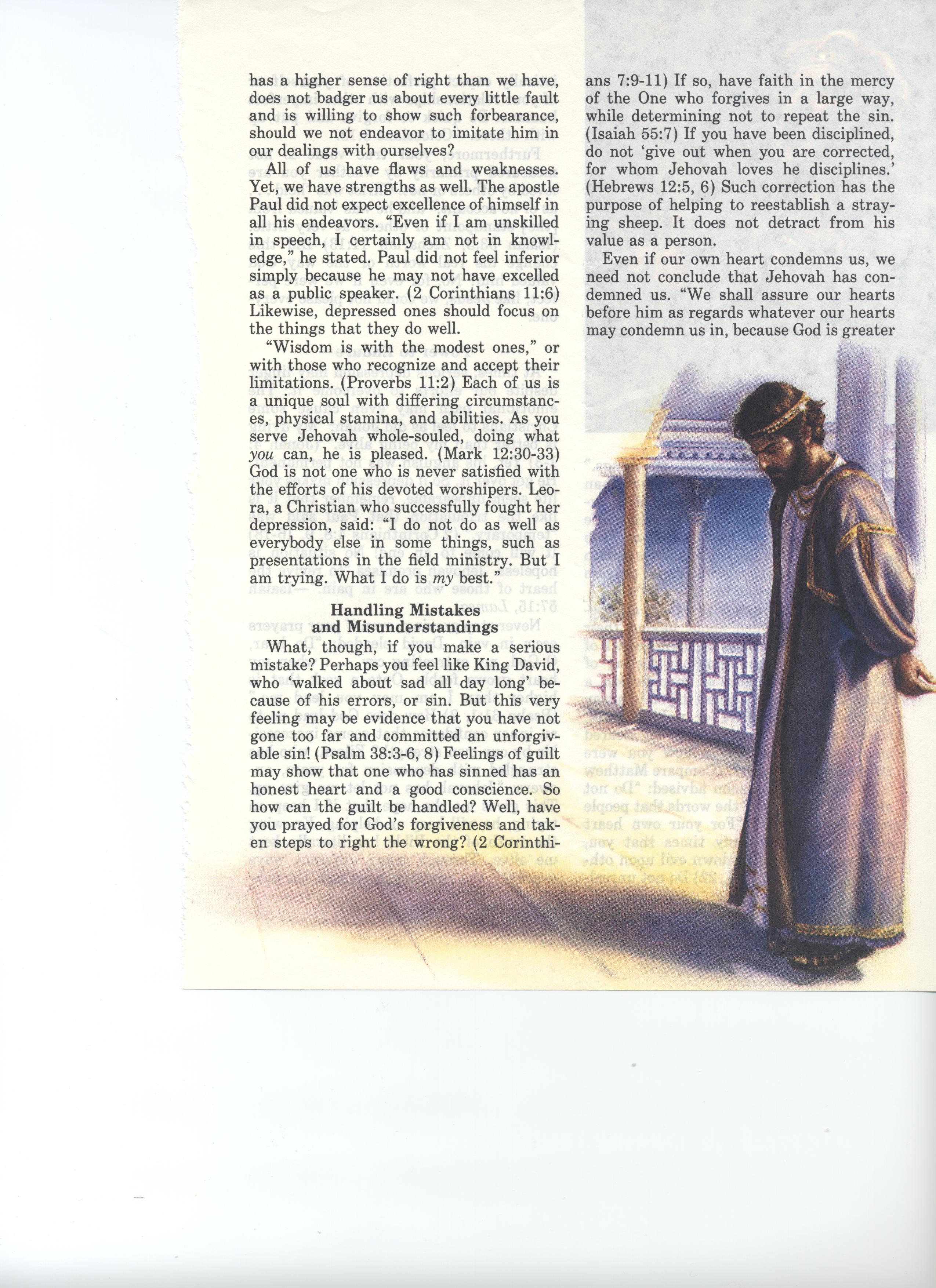 Psalm 51:12-13
“Restore to me the joy of Thy salvation, and sustain me with a willing spirit. Then I will teach transgressors Thy ways, and sinners will be converted to Thee. “
[Speaker Notes: Psa.51:12,13…David’s attitude after being confronted by the prophet Nathan following his sin with Bathsheba. Teach others from his own mistakes! Contrite heart.]
Why Does Preaching the Gospel Work?
Go,
make disciples
of all nations
[Speaker Notes: Why Does Preaching the Gospel Work? Destroys the guilt of sin…Now what do we do—GO MAKE DISCIPLES OF ALL NATIONS!]
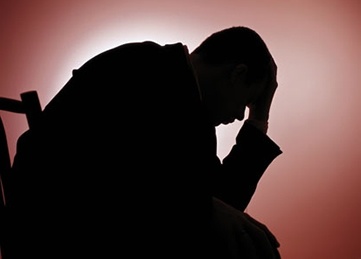 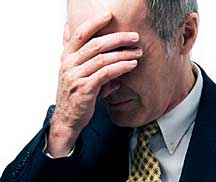 Struggling With Guilt?
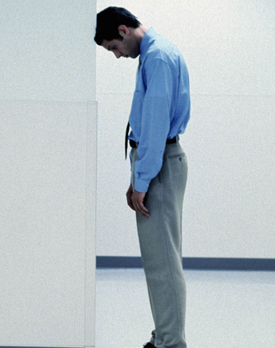 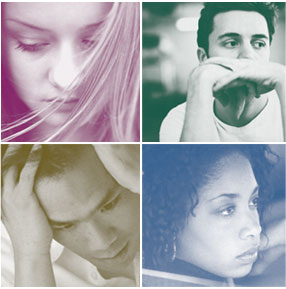 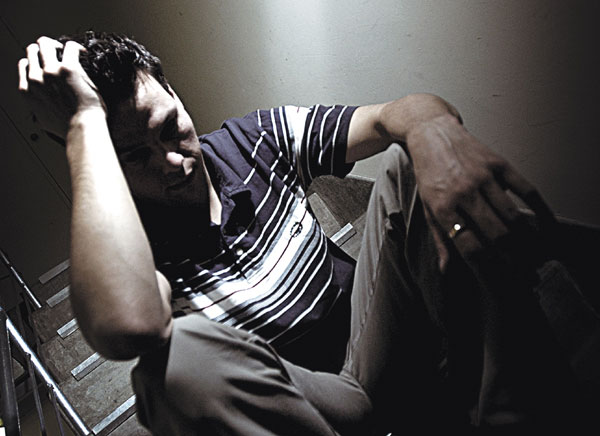 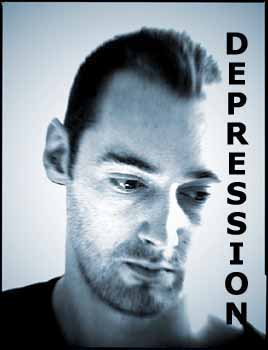 [Speaker Notes: Men cannot find release from the guilt of sin without Christ and His blood shed on the cross. Rom.5:8,9.]
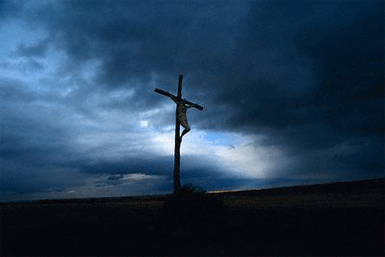 2 Corinthians 5:15
“He died for all, 
that they who live should no 
longer live for themselves, 
but for Him who died and rose again on their behalf. “
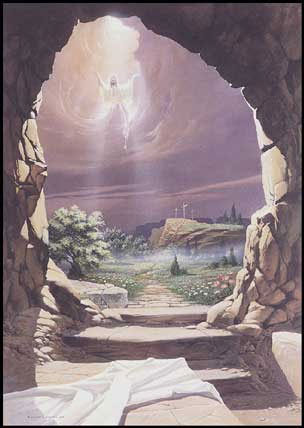 [Speaker Notes: The Cross and the Open Tomb…2 Cor.5:15…Only real hope is in Christ, and that message is in the gospel!]
“I don’t know who I am anymore.  I am so scared…
I do what I know is wrong. I have tried to stop – really,
I have. I have cried and sobbed at night. I have prayed and kept journals. I have read books. I am honestly at a loss. I love God,
                                     but I cannot continue to ask for 
                                         forgiveness over and over and over for
                                         the same thing. I know I need help, but
                                         but I don’t know how to get it. I know
                                         God has so much more planned for my
                                         life than this. But this sin continues to
                                         conquer me.”
3 Reasons 
for Failure
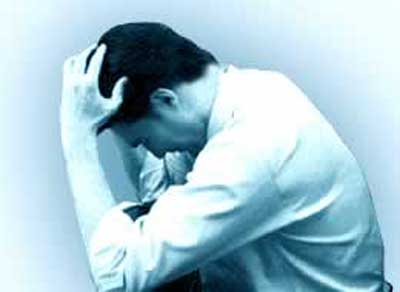 Wrong…
 motive
 standard
 source of
    strength
[Speaker Notes: Summary and Invitation…]